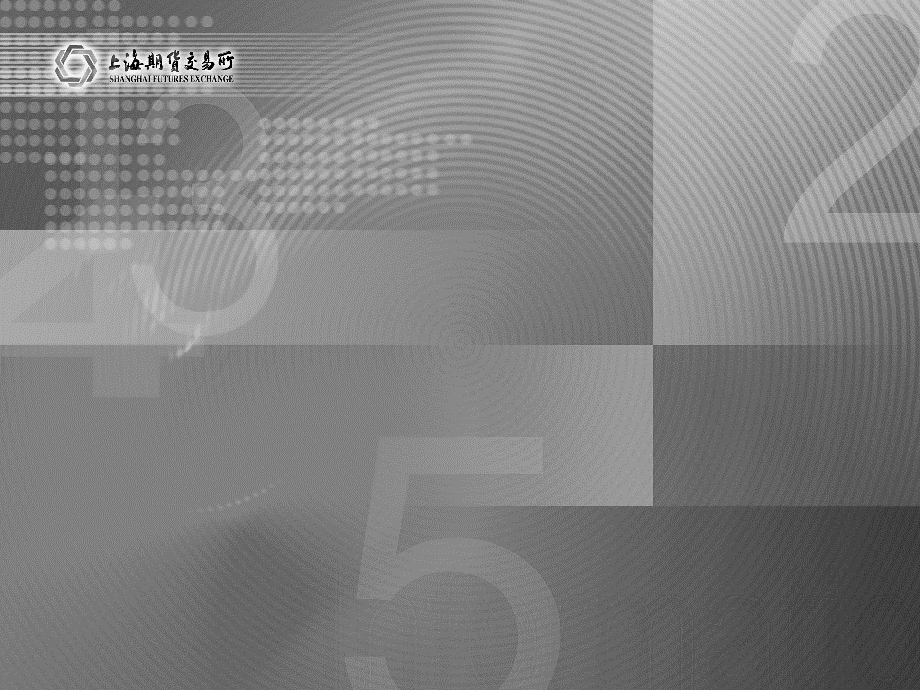 单向大边保证金制度
要点介绍
上海期货交易所
2013年11月
2
方案目的
3
《上海期货交易所结算细则》修订案
4
[Speaker Notes: 交割月份退出折抵的时间节点选取-
同现有的时间梯度错开，避免保证金突跃
>3天，足以覆盖3个停板的特殊情况
会员及投资者的意见汇总]
要点解读
5
[Speaker Notes: 交割月份退出折抵的时间节点选取-
同现有的时间梯度错开，避免保证金突跃
>3天，足以覆盖3个停板的特殊情况
会员及投资者的意见汇总]
一个例子
假设A客户在B会员处的盘中持仓如下：
依据单向大边原则，交易所收取保证金￥180880
情况1：A客户新增卖持仓5手
卖持仓保证金为7%*5*10*51640 = ￥180740 <￥180880
保证金金额不变
情况2：A客户新增卖持仓6手
卖持仓保证金为7%*5*11*51640 = ￥198814 > ￥180880
交易所收取保证金￥198814，新增￥17934
6
常见问题
问：单向大边保证金制度同交易所的套保、套利管理办法有何关联？需要申请吗？
答：单向大边保证金制度将客户在同一会员处的同品种持仓视为一个投资组合单向收取保证金，对是否套保，是否套利，使用何种交易指令等不做任何限制。 单向大边不需要申请，规则开始执行后，客户持仓将自动按照单向大边的原则计算保证金，没有任何申请或审批环节。
7
常见问题
问：大边保证金中，挂单是否冻结保证金？
答：视情况而定，交易所将挂单和已有持仓视为整体按照单向大边计算保证金，如果计算结果显示保证金金额不变（例如挂单在小边），则交易所对该挂单不作保证金冻结。
8
常见问题
问：同品种不同到期的合约可以按单向大边计算保证金吗？不同品种的持仓可以按单向大边计算保证金吗？
答：可以。单向大边对客户在同一会员处的同品种双向持仓（无论是否同一合约）按买卖双边中保证金金额较大的一边单向收取。不同品种的持仓目前不可以按单向大边计算保证金。
9
常见问题
问：同品种跨期不同时间建仓的（包括直接单腿先后入场的）可以单向大边吗？
答：可以，而且即时生效。
10
常见问题
问：仓单充抵保证金如何处理？
答：仓单充抵保证金沿用现有规则，顺序上先按单向大边规则计算保证金，再处理仓单充抵的保证金释放。
11
常见问题
问：保证金监控中心持仓数据报送有何变化？
答：持仓数据表中的保证金按照实收金额报送，即大边报保证金金额，小边报零。对于两边金额相同的情况，交易所不作强制规定，但建议会员统一选择多头为大边。
12
进度安排
13